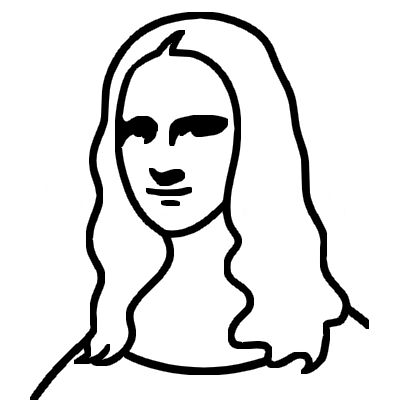 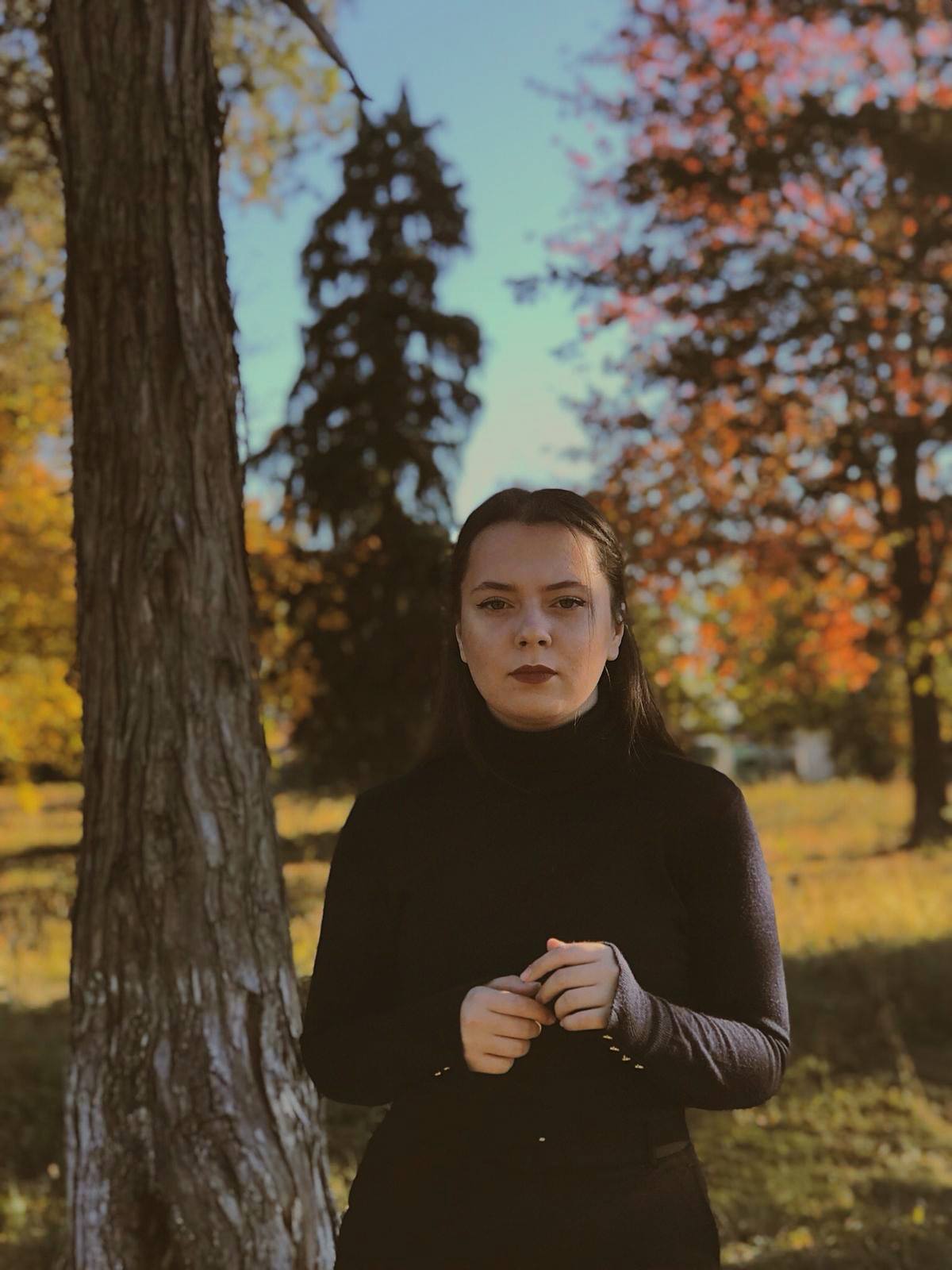 Paula is 
presenting
“Painting/
Sculpture”.
AIИAMOЯ iohoɿoᗡ
Leonardo has often been described as the archetype of the "Renaissance man", a man whose seemingly infinite curiosity was equalled only by his powers of invention. He is widely considered to be one of the greatest painters of all time and perhaps the most diversely talented person ever to have lived.
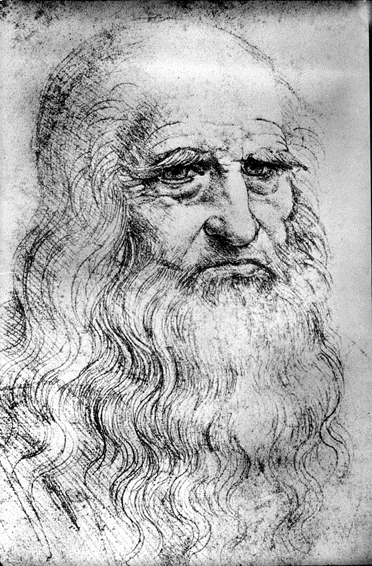 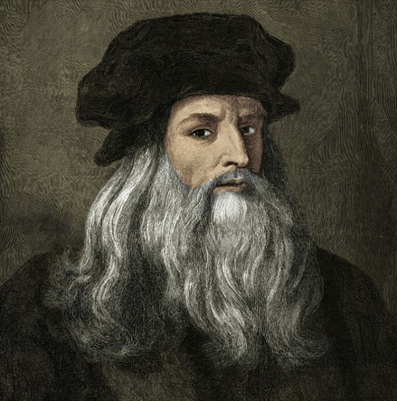 It is primarily as a painter that Leonardo was and is renowned. Two of his works, the Mona Lisa and The Last Supper occupy unique positions as the most famous, most reproduced and most parodied portrait and religious painting of all time, their fame approached only by Michelangelo's Creation of Adam.
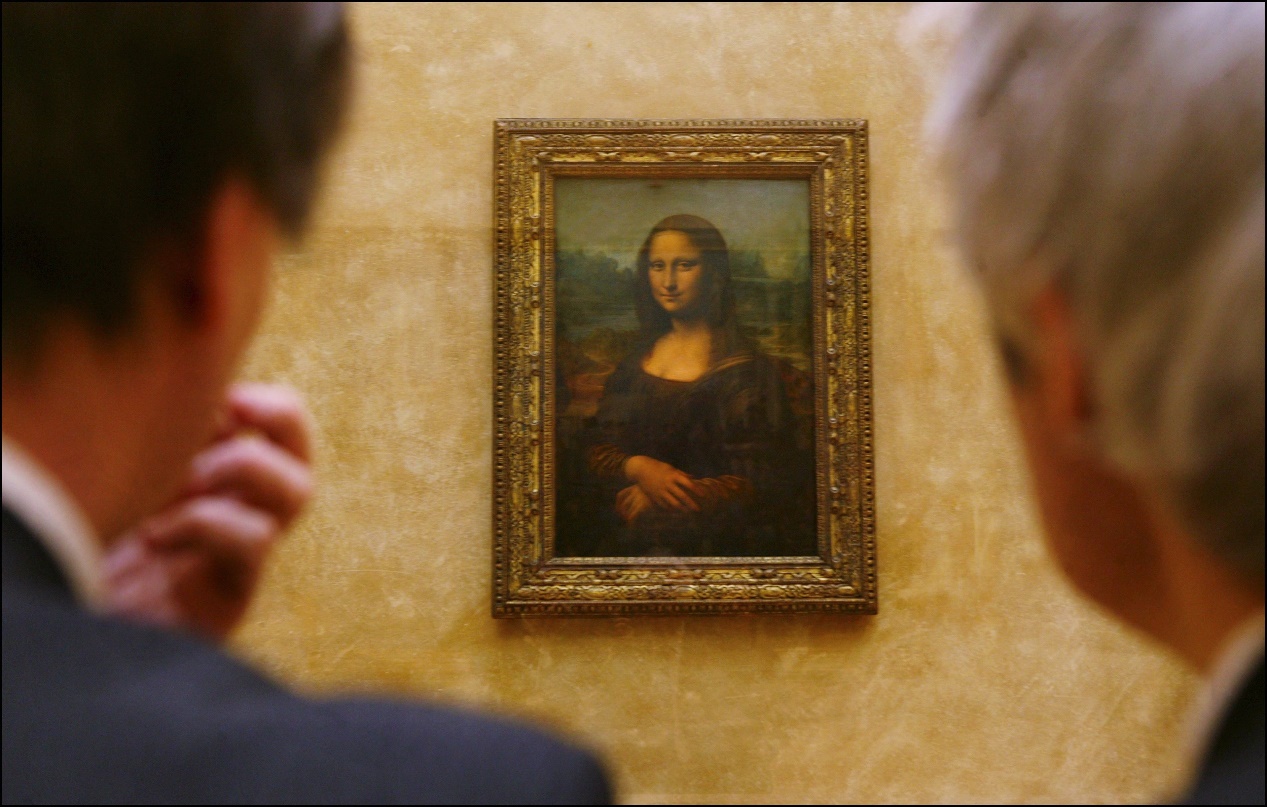 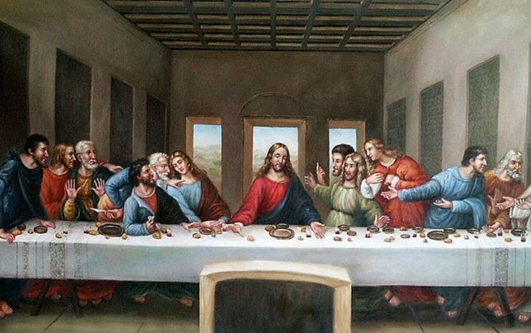 Mona Lisa, known also as La Gioconda, presents a woman in half-body portrait, which has as a backdrop a distant landscape. Yet this simple description of a seemingly standard composition gives little sense of Leonardo’s achievement. The sensuous curves of the sitter’s hair and clothing, created through sfumato (use of fine shading), are echoed in the shapes of the valleys and rivers behind her. The sense of overall harmony achieved in the painting—especially apparent in the sitter’s faint smile—reflects Leonardo’s idea of the cosmic link connecting humanity and nature, making this painting an enduring record of Leonardo’s vision. This painting is the best known, the most visited, the most written about, the most sung about, the most parodied work of art in the world.
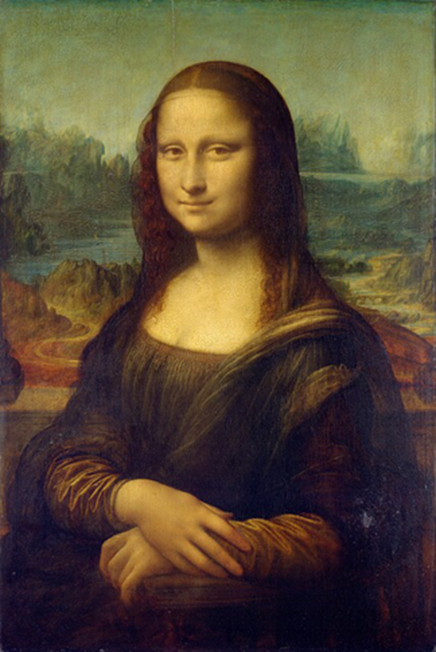 Leonardo's drawing of the Vitruvian Man is also iconic.
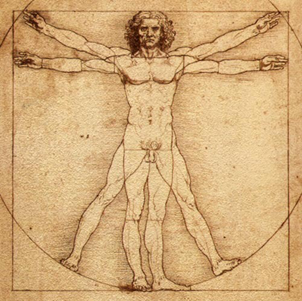 Also, Leonardo worked as a sculptor from his youth on, as shown in his own statements and those of other sources. A small group of generals’ heads in marble and plaster, works of Verrocchio’s followers, are sometimes linked with Leonardo, because a lovely drawing attributed to him that is on the same theme suggests such a connection. But the inferior quality of this group of sculpture rules out an attribution to the master. No trace has remained of the heads of women and children that, according to Vasari, Leonardo modeled in clay in his youth.
      The two great sculptural projects to which Leonardo devoted himself wholeheartedly were not realized; neither the huge, bronze equestrian statue for Francesco Sforza, and the monument for Marshal Trivulzio.
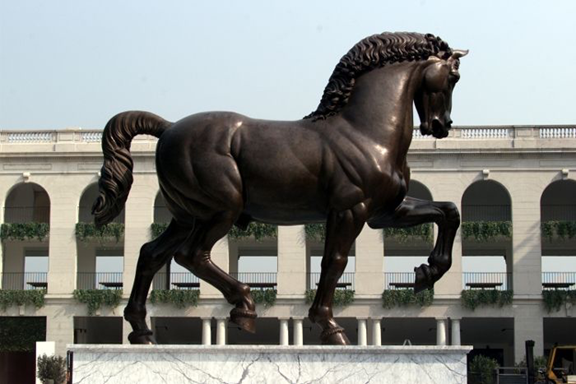 LEONARDO’S HORSE